Phylum Chordata: Class Aves

Birds
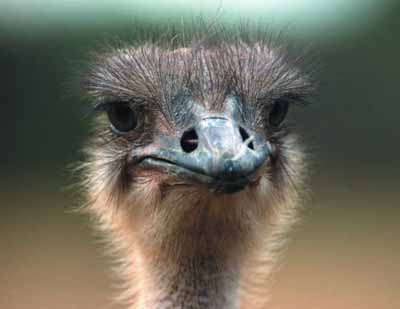 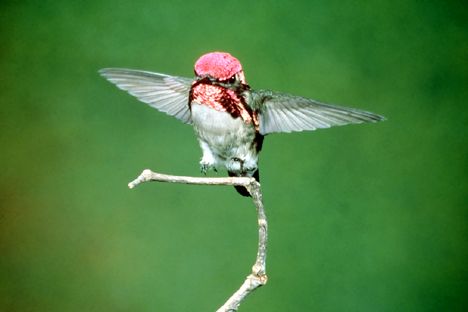 http://www.hedweb.com/animimag/ostrich-hotlinks.jpg
Characteristics of the birds
Feathers: modified scales
Endothermic
Skeleton modified for flight.  
Bones hollow, forelimbs support the wing, ribs with uncinate processes,
reduced tail.
Internal fertilization and hard-shelled amniotic egg
beak but no teeth
Evolution of birds
Birds evolved from a group of theropod dinosaurs in the Jurassic period.  The oldest known bird fossil is Archaeopteryx lithographica which has a mix of “reptilian” and avian features.

Reptilian: long tail, teeth, long clawed fingers

Avian: feathers, ribs with uncinate processes, avian shoulder girdle.
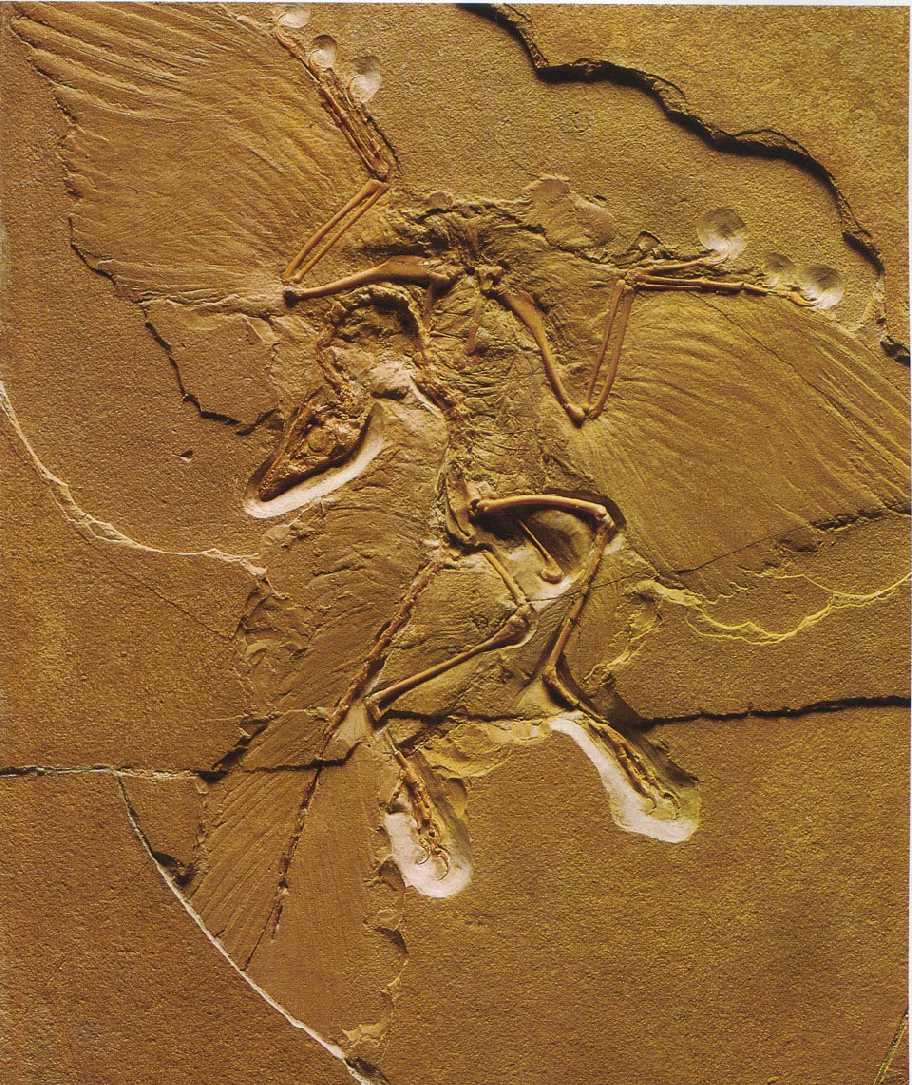 Archaeopteryx
(oldest known
fossil bird)
Jurassic 
150mya
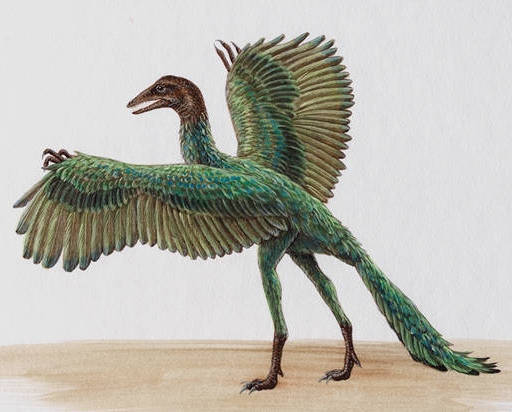 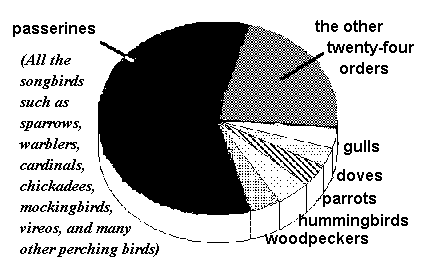 Passeriformes
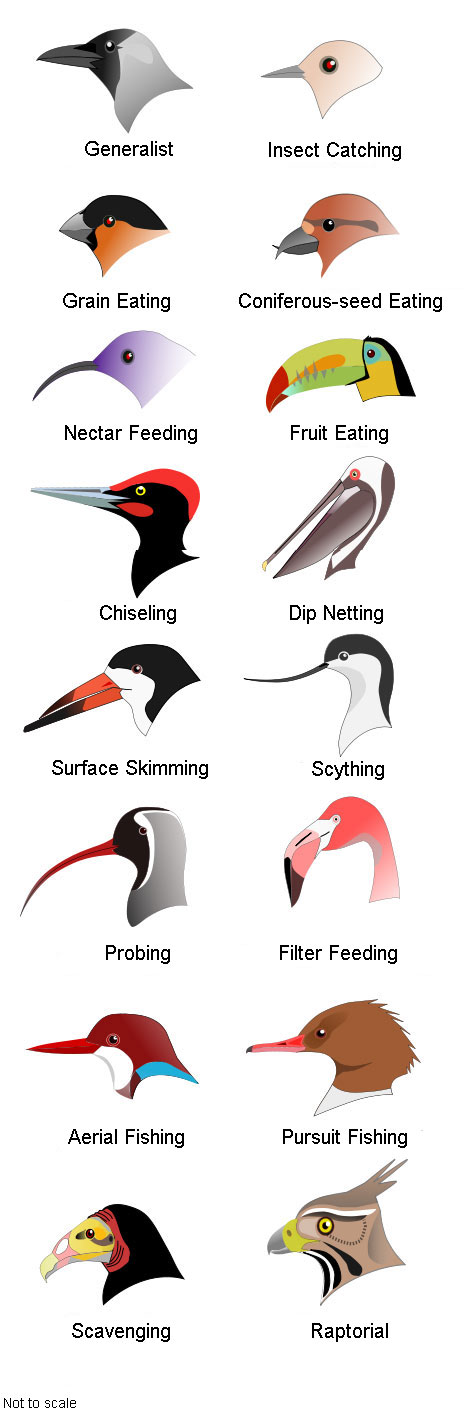 Physical Characteristics that define each group (order) of birds
Beak shape - Very important!
Feet shape - Also most important!
Feathers
Flying ability 
Bone structure
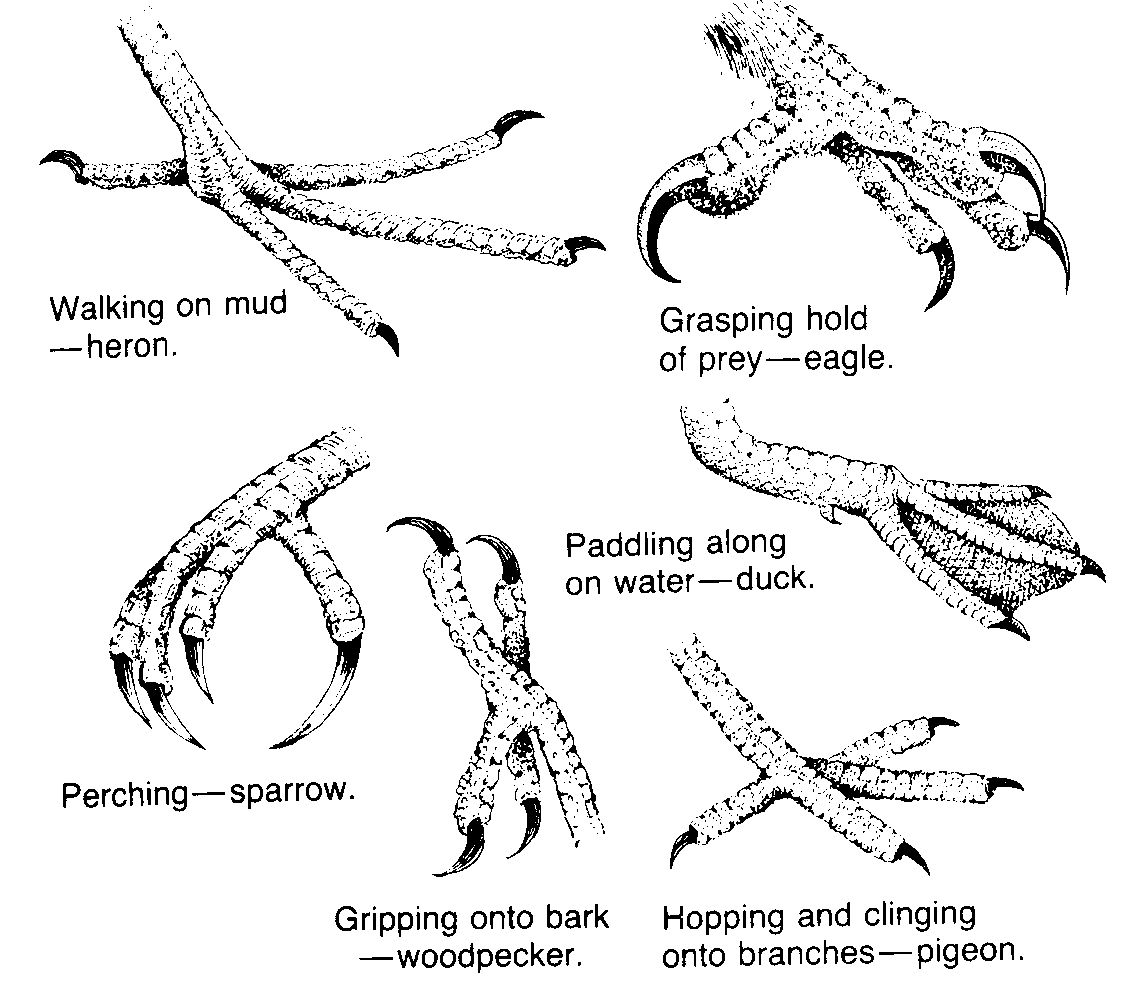 Beak Shape Activity!
EACH PERSON will need to submit a COPY of their groups google document on canvas! 

The instructions for this activity are on canvas under the assignments tab!